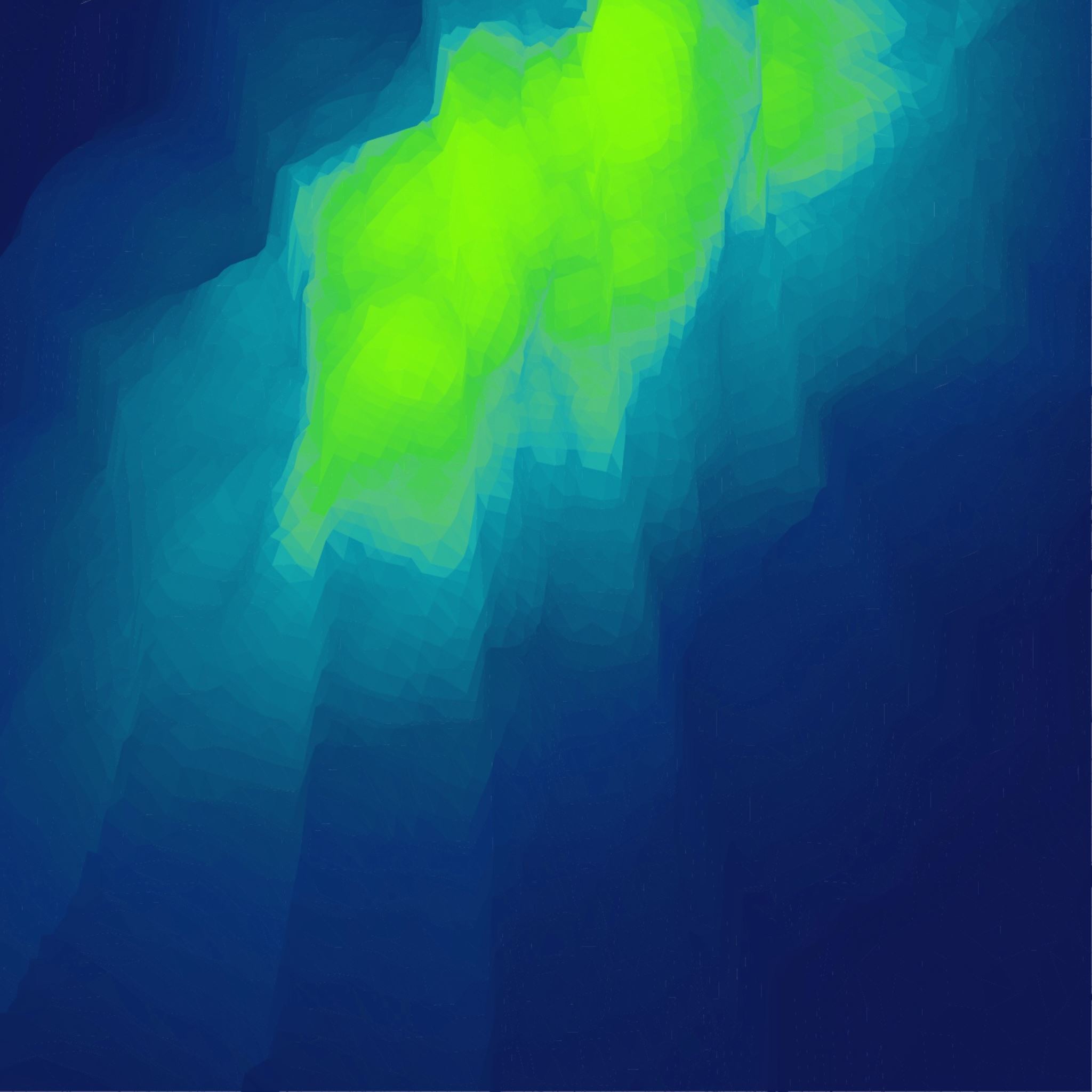 Boj zblízka
Trénink na cvičné úderové cíle a přechody do boje na zemi
Boj zblízka
Cíl: procvičit cvičný úderový boj a přechody do boje na zemi
Průběh: průpravné cvičení, trénink na cvičné cíle (různé kombinace základních technik BZ, beze zbraně – na místě, za pohybu, s imaginárním protivníkem); trénink se spolucvičencem, přechody do boje na zemi (kombinace techniky BZ – z postoje na zem pomocí přehozů, porazů).
Trénink na cvičné úderové cíle a přechody do boje na zemi
Účelem tréninku na cvičné úderové cíle je kombinace základních technik BZ.
 využití upevněných cvičných cílů (boxovací pytle, cvičné figuríny atd.);
využití lapačů úderů a kopů.
Seznam literatury
VÁGNER, Michal. K teorii boje zblízka. Praha: Karolinum, 2008. ISBN 978-80-2461-476-2.
 VÁGNER, Michal. 1. stupeň boje zblízka. Praha: 2008.